Building the Vehicle Frame
Chris Jones, Chief Race Judge
1
Building the Vehicle Frame
Materials 
Safety Cell, Roll bar and Crush Zones
Suspension and Steering
Wheels and Brakes
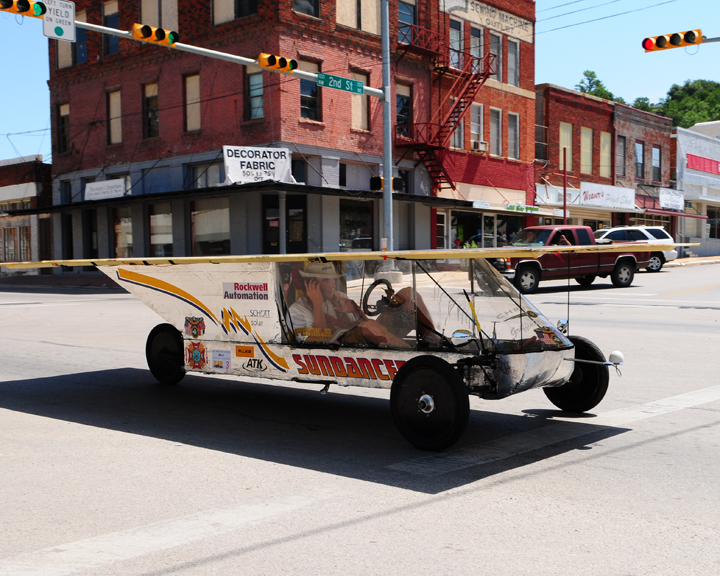 © Solar Car Challenge Foundation
2
Specialty Workshop 2024                       Building the Vehicle Frame
Material for the frame
Mild/Carbon Steel
Really easy to work with (MIG welding)
Inexpensive (~$2/foot)
Heavy
Can be easily changed/modified
Readily accessible
Comes in a large variety of sizes and wall thicknesses
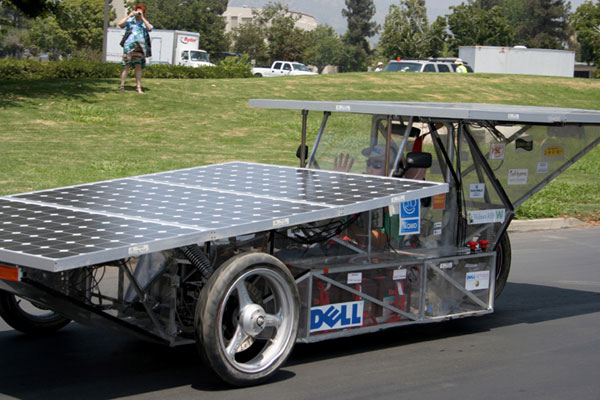 © Solar Car Challenge Foundation
3
Specialty Workshop 2024                       Building the Vehicle Frame
Material for the frame
Chromoly Steel
More expensive (~$12/foot) (+welding wire @ $15/lb)
Light weight
Can be easily changed/modified
Comes in a large variety of sizes and wall thicknesses
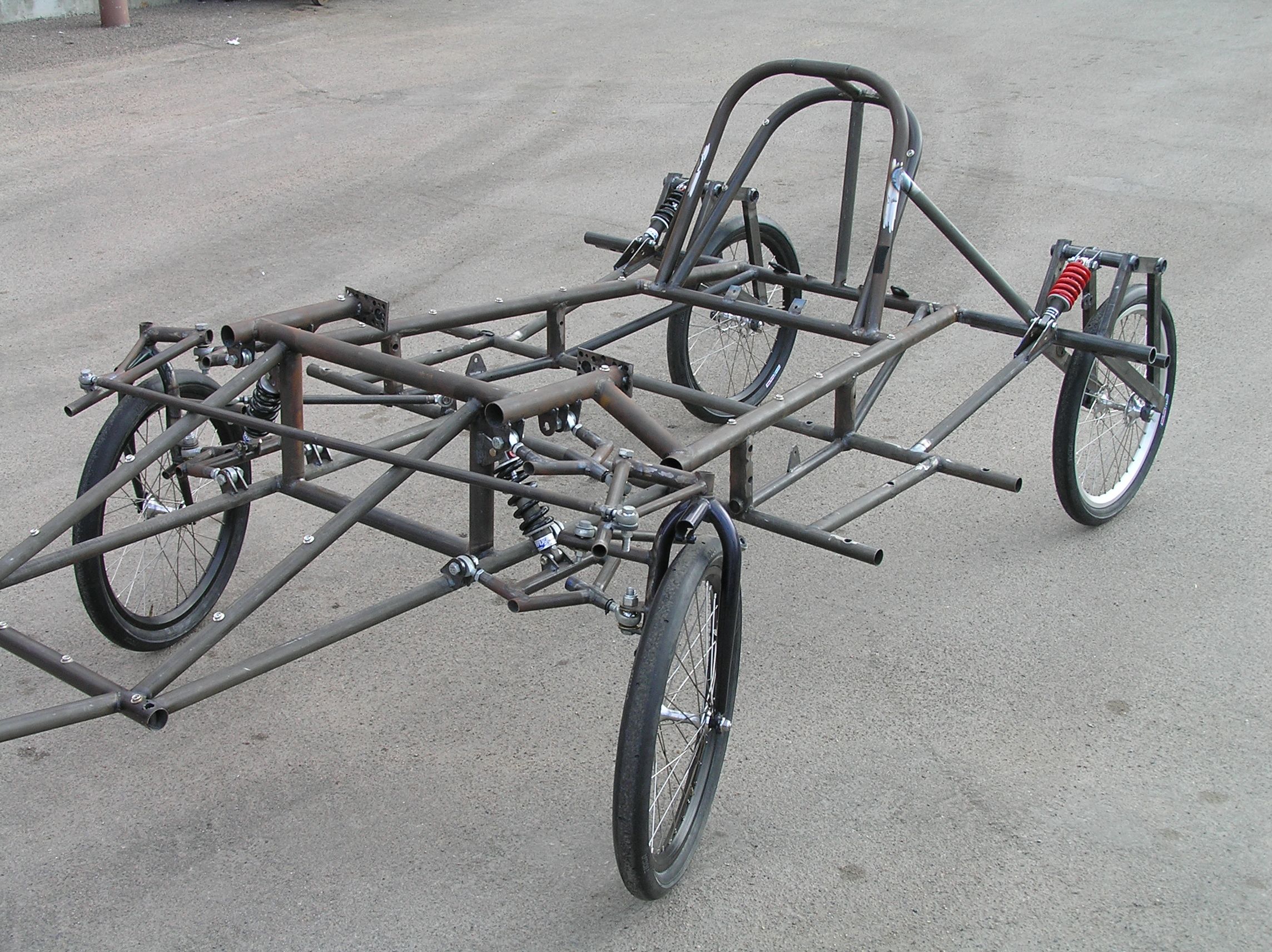 © Solar Car Challenge Foundation
4
Specialty Workshop 2024                       Building the Vehicle Frame
Material for the frame
Aluminum
Very stiff for its weight
Harder to weld (TIG)
MIG is possible, but not wire-fed
Generally tubular; notch to get better fit
Needs more material to resist fatigue
Can be difficult to repair
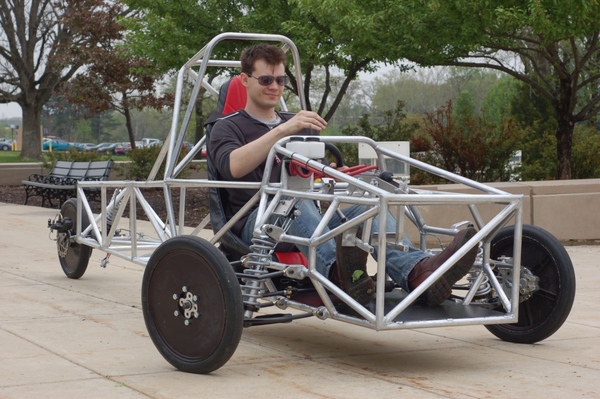 © Solar Car Challenge Foundation
5
Specialty Workshop 2024                       Building the Vehicle Frame
Material for the frame
Titanium
Light 
Strong (but not stiff)
Absorbs shock
Hard to weld
Expensive
Limited sizes
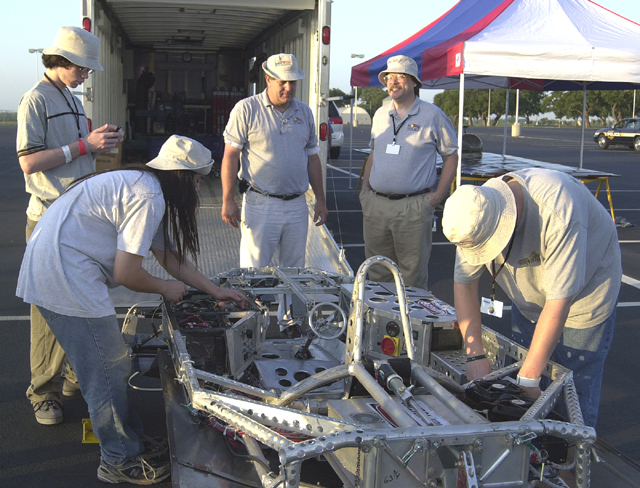 © Solar Car Challenge Foundation
6
Specialty Workshop 2024                       Building the Vehicle Frame
Material for the frame
Carbon Fiber (composites)
Lightest and stiffest
Can be formed to any shape
Expensive
Needs careful planning
Learning curve is steep
Very hard to repair on the side of the road
Need professional engineer certification if used for safety cell, roll bar, or crush zone
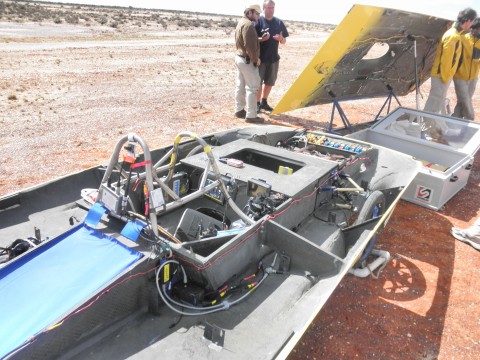 © Solar Car Challenge Foundation
7
Specialty Workshop 2024                       Building the Vehicle Frame
Building the Vehicle Frame
Materials 
Safety Cell, Roll bar and Crush Zones
Suspension and Steering
Wheels and Brakes
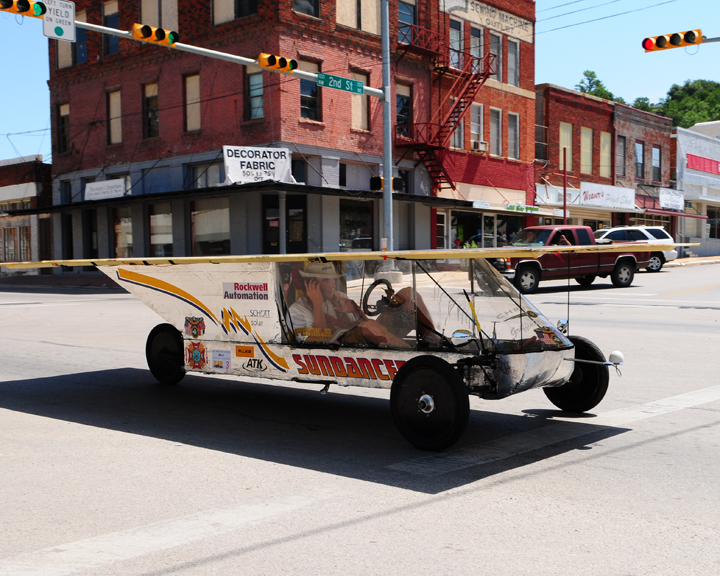 © Solar Car Challenge Foundation
8
Specialty Workshop 2024                       Building the Vehicle Frame
Safety Cell, Crush Zone, Roll Bar
Safety Cell (previously Roll Cage) – rigid protection encompassing entire driver; minimum OD of 1.9cm; minimum 5cm clearance to driver; minimum coverage
Roll Bar – protects driver in event of rollover; continuous piece of metal; minimum 5cm vertical clearance; minimum OD of 5cm; minimum wall thickness based on material; welded to frame
Crush Zone – structural components designed to collapse on impact; minimum 15cm clearance to outside of safety cell; minimum height for left/right crush zone
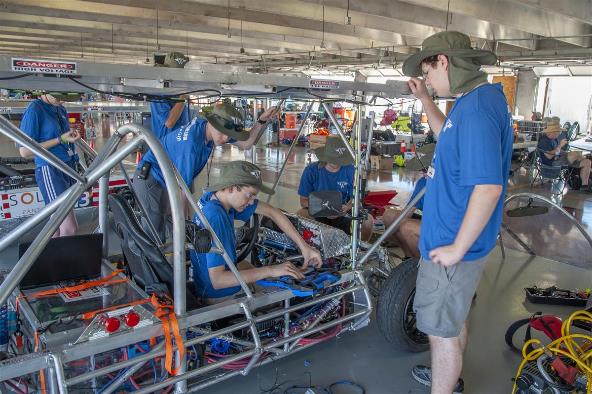 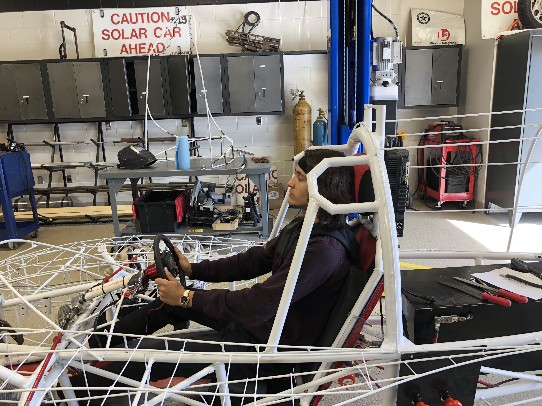 © Solar Car Challenge Foundation
9
Specialty Workshop 2024                       Building the Vehicle Frame
Safety Cell Structure
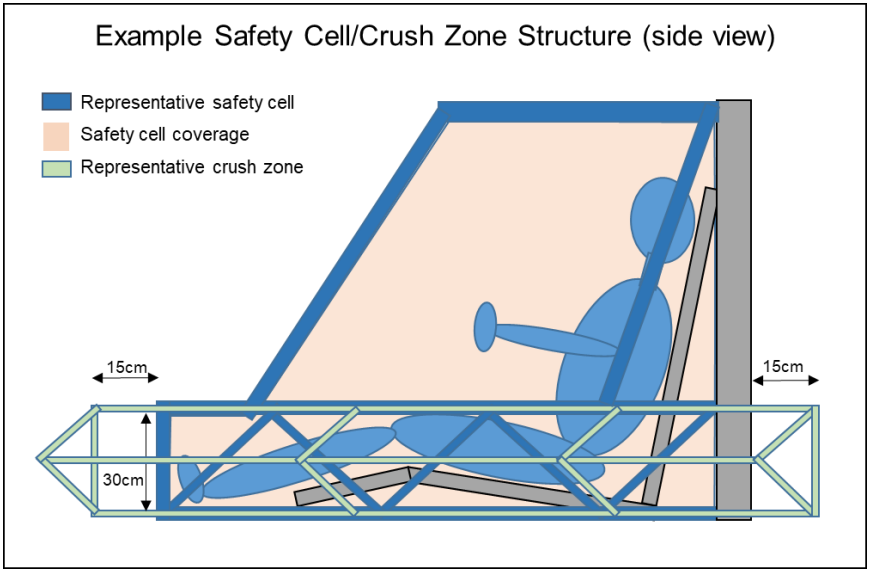 15cm
Safety Cell encompasses driver’s head, torso, legs, feet
15cm
15cm
Minimum height for left/right side crush zone = 30cm
15cm
© Solar Car Challenge Foundation
10
Specialty Workshop 2024                       Building the Vehicle Frame
Crush Zone
Crush zone must:
be designed to absorb impact from a collision
protect the driver from front, side, and rear collisions
have a minimum of 15 cm of horizontal distance from the outside of the safety cell

Teams must be able to demonstrate a specific, adequate crush zone in order to compete. Insufficient regard for structural safety will result in disqualification.
© Solar Car Challenge Foundation
11
Specialty Workshop 2024                       Building the Vehicle Frame
Safety Cell / Roll Bar / Crush Zone Good Example
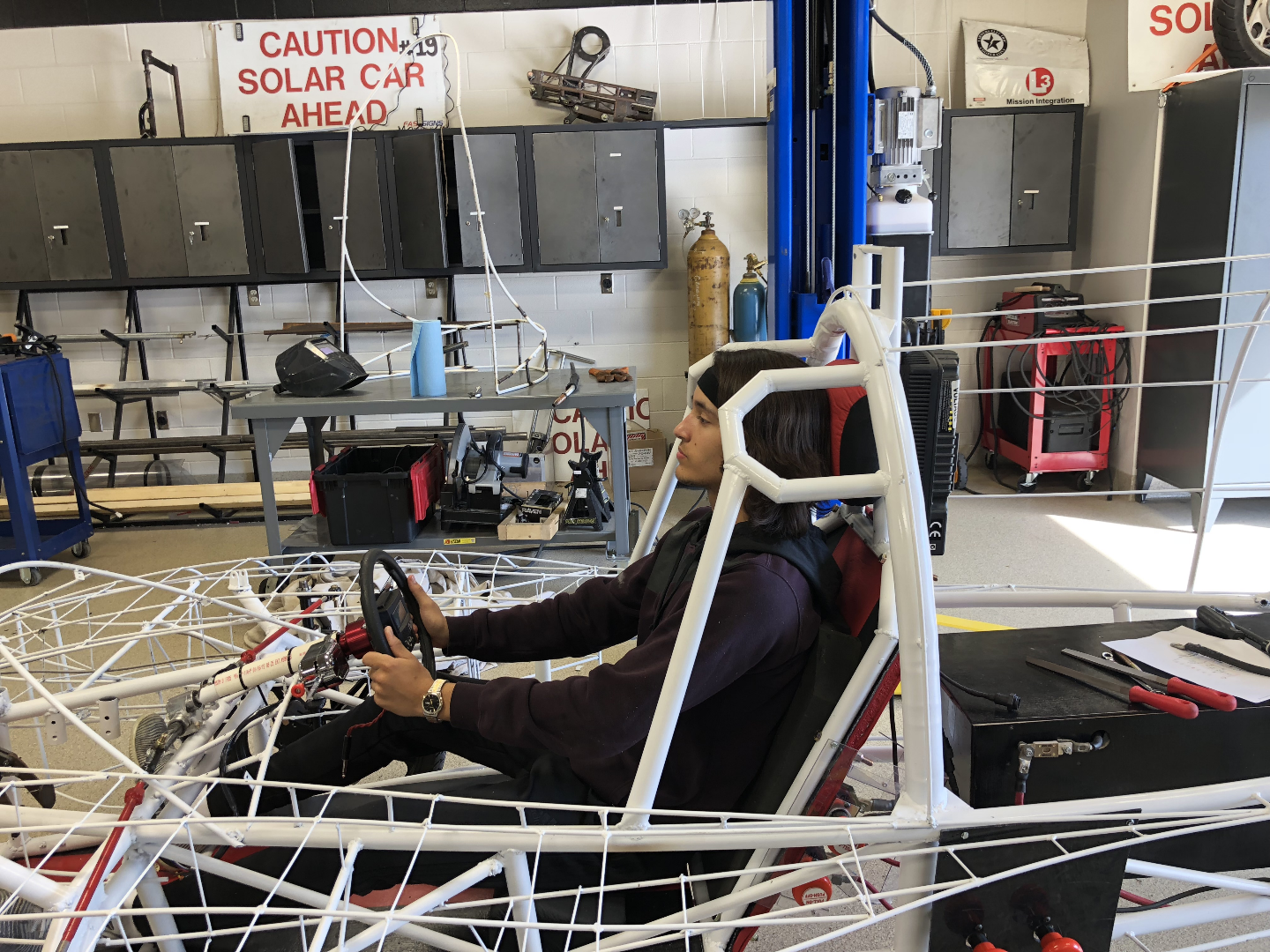 Safety Cell Coverage – If wrapped in elastic fabric, no part of driver should touch fabric (other than arms holding steering wheel)
Roll Bar – continuous piece of metal; protects driver in event of rollover
Crush Zone structure – thin material designed to collapse on impact
Safety Cell – rigid protection encompassing entire driver
© Solar Car Challenge Foundation
12
Specialty Workshop 2024                       Building the Vehicle Frame
Safety Cell / Roll Bar / Crush Zone Example
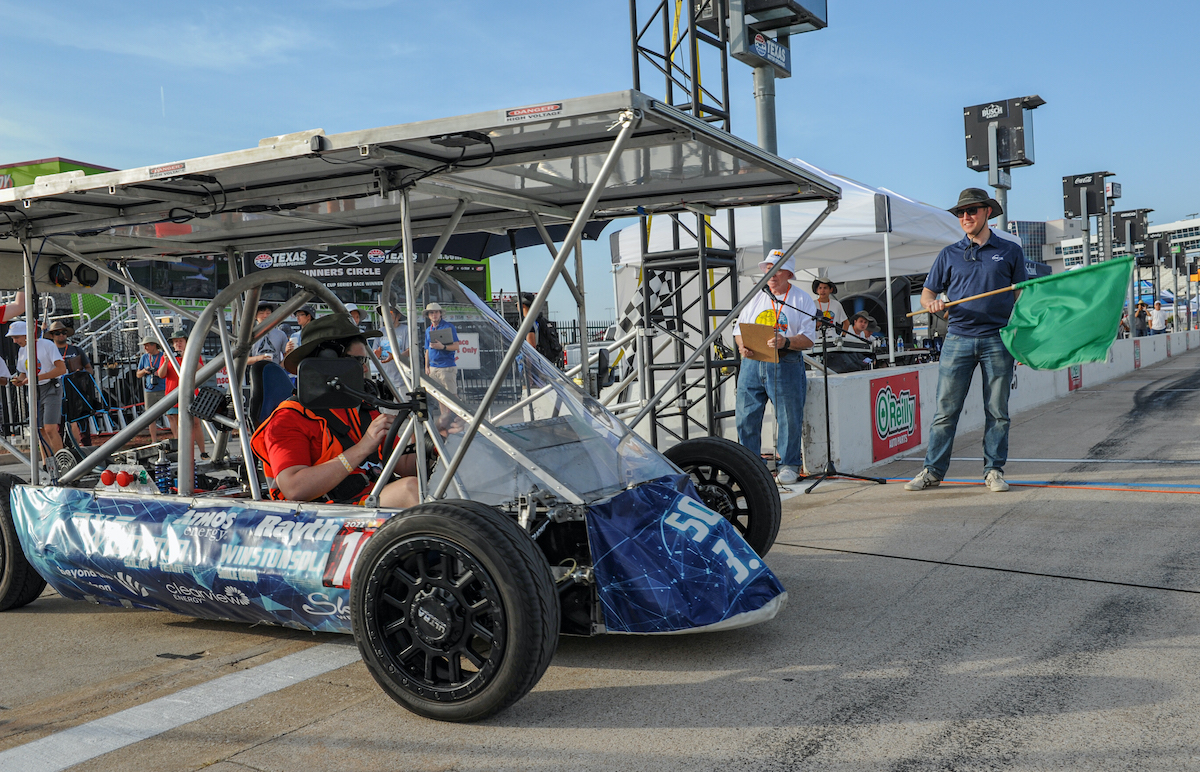 Roll Bar – continuous piece of metal; protects driver in event of rollover
Safety Cell – rigid protection encompassing entire driver
Safety Cell Coverage
(in orange)
Crush Zone structure – may not meet 15 cm
© Solar Car Challenge Foundation
13
Specialty Workshop 2024                       Building the Vehicle Frame
Roll Bar Example
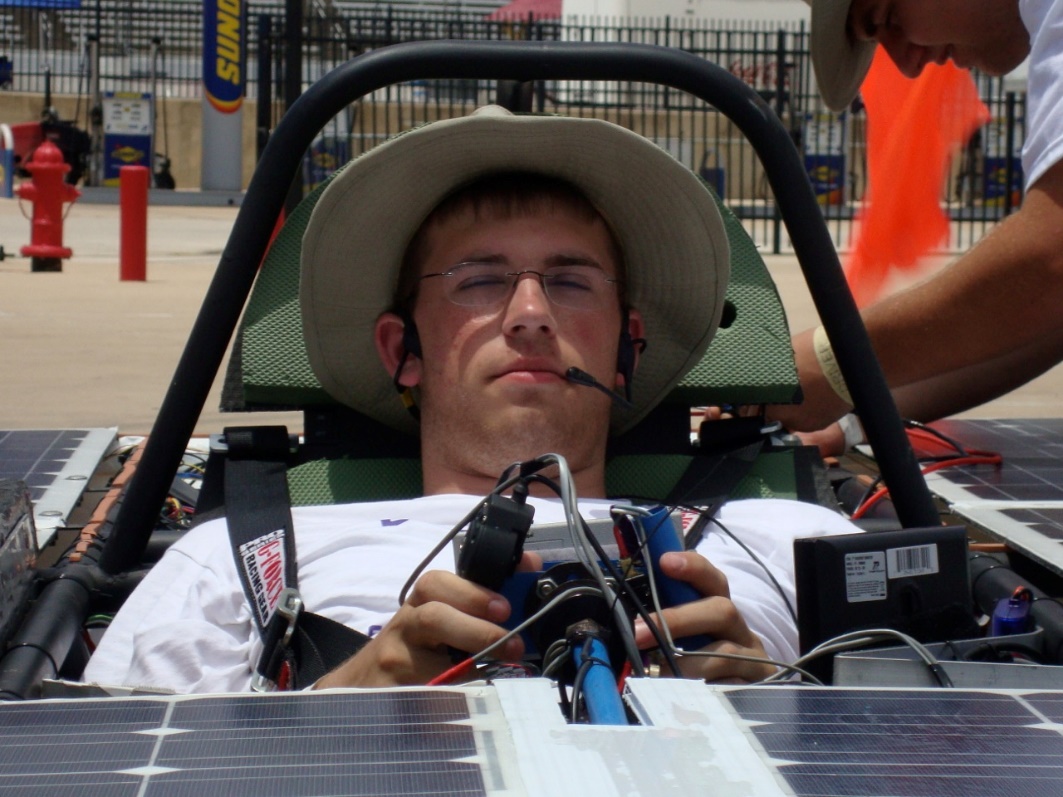 Sufficient vertical clearance (5 cm between head andunderneath of bar)
Continuous piece of metal
Side View
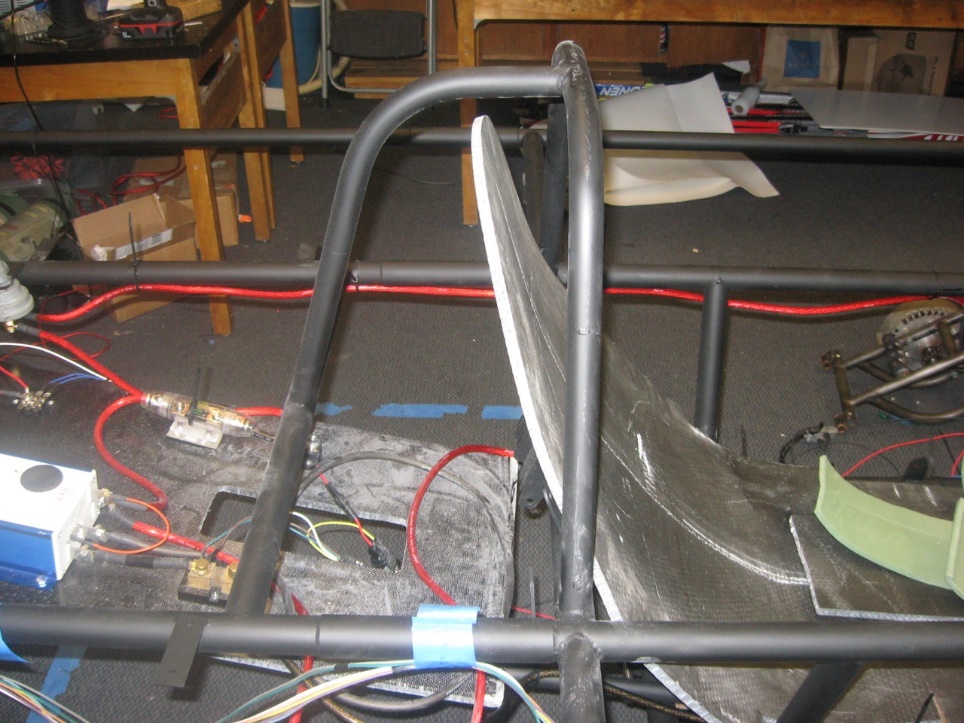 Front View
Material OD is less that what the rules specify but a waiver was granted             
USE THE WAIVER PROCESS (RULE 5.21)
© Solar Car Challenge Foundation
14
Specialty Workshop 2024                       Building the Vehicle Frame
Roll Cage / Crush Zone Example
Crush Zone – would prefer structure less rigid and deflect away from driver

This is one dimensional and would not pass current rules
Safety Cell – good use of strong structural components; needs additional coverage for driver torso
© Solar Car Challenge Foundation
15
Specialty Workshop 2024                       Building the Vehicle Frame
Building the Vehicle Frame
Materials 
Safety Cell, Roll bar and Crush Zones
Suspension and Steering
Wheels and Brakes
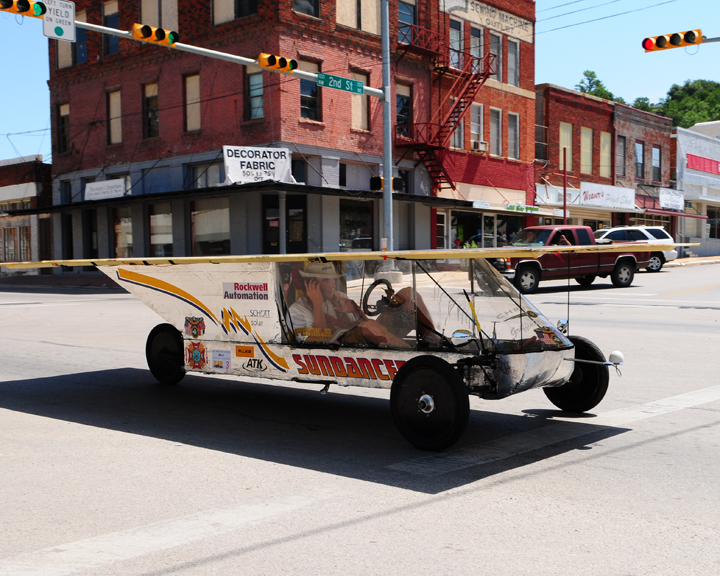 © Solar Car Challenge Foundation
16
Specialty Workshop 2024                       Building the Vehicle Frame
Suspension Design
Agenda
Purpose of Suspension
Suspension components 
Types of Suspension
Basic Suspension Geometry
Steering Geometry
© Solar Car Challenge Foundation
17
Specialty Workshop 2022                       Building the Vehicle Frame
Suspension Purpose
Minimize shock to the driver and the car

Enhance car stability while traveling on dynamic terrain
Keep the Tires on the Ground
Seriously, Your tires are the only connection the car has to the ground
© Solar Car Challenge Foundation
18
Specialty Workshop 2024                       Building the Vehicle Frame
Suspension Components
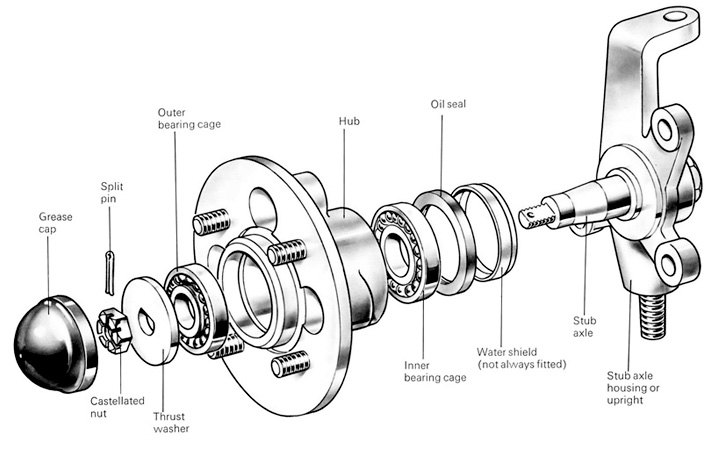 Hub
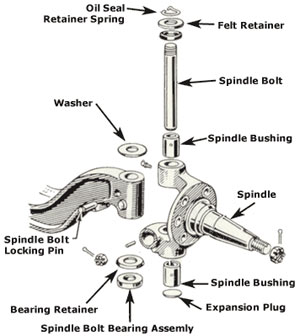 Spindle
Axle
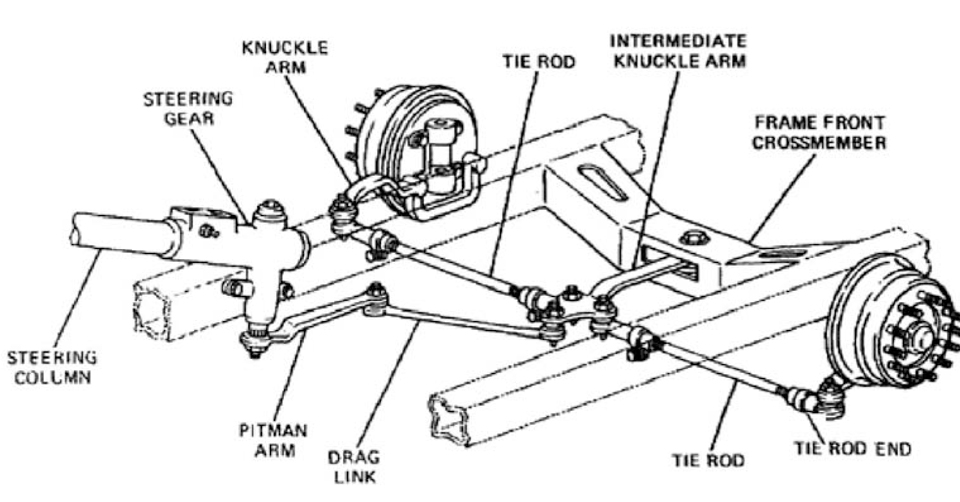 Tie Rod
© Solar Car Challenge Foundation
19
Specialty Workshop 2024                       Building the Vehicle Frame
Common Front Suspension Types
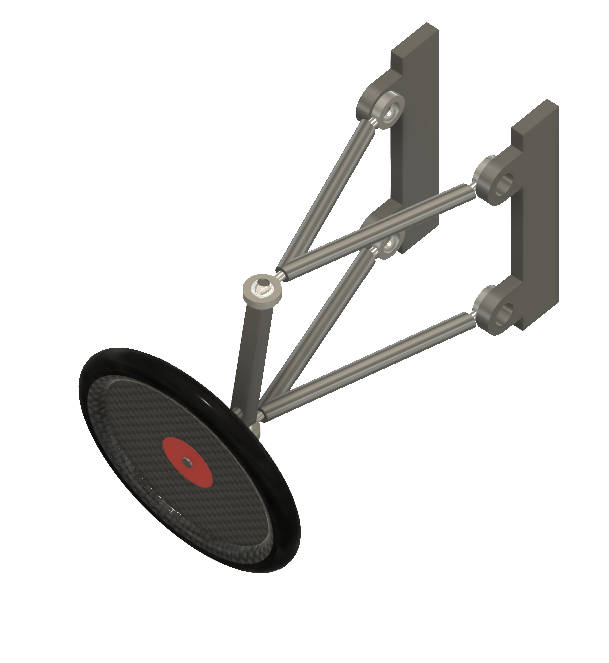 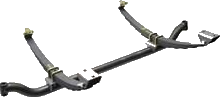 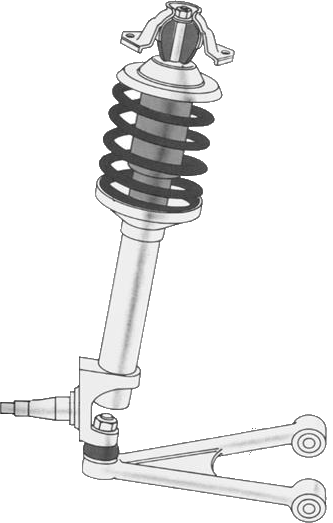 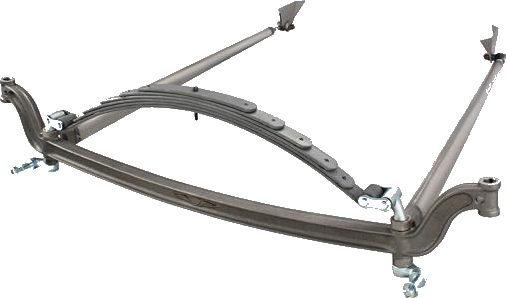 MacPherson Strut
Solid Axle
Dual A Arm
© Solar Car Challenge Foundation
20
Specialty Workshop 2024                       Building the Vehicle Frame
[Speaker Notes: MacPherson
-production vehicles
-tend to be heavy
-limited adjustability

Solid Axles
-simple
-geometry is set at construction
-can be heavy

Double Arm
-most popular
-very versatile
-can be complicated with lots of options and area for mistakes]
Common Front Suspension Types
© Solar Car Challenge Foundation
21
Specialty Workshop 2024                       Building the Vehicle Frame
Some Tips about Suspension
Lets pause for a second…

Suspension Can be very complex
Don’t Fall into the rabbit hole!

Design for Strength

Design for Adjustability if possible
© Solar Car Challenge Foundation
22
Specialty Workshop 2022                       Building the Vehicle Frame
Suspension Geometry
Vertical
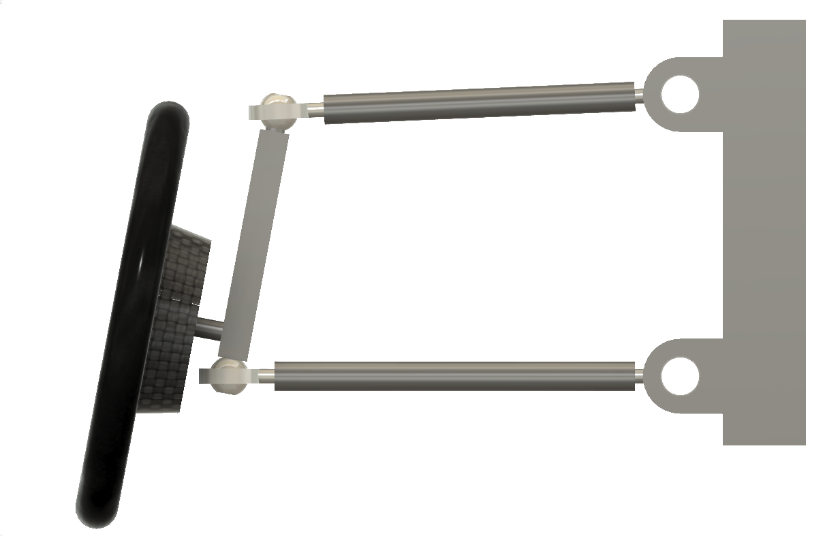 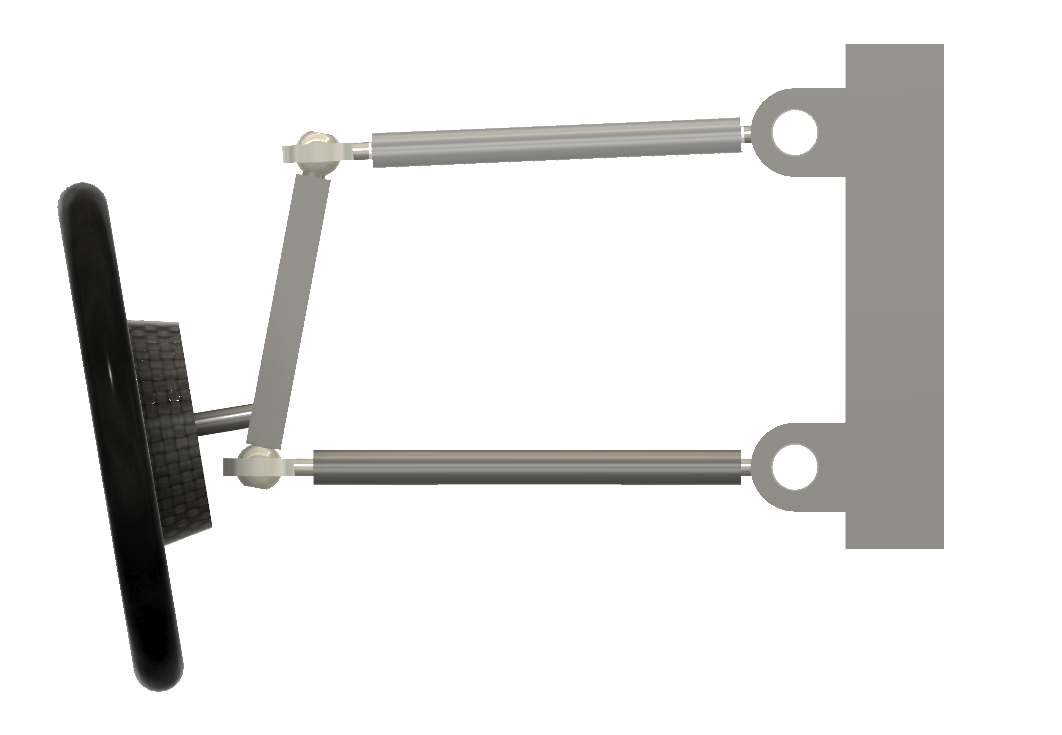 Vertical
Rear/Front View
Camber
Positive
Negative
Front
Affects grip and stability in cornering
Not applicable to solar car racing
© Solar Car Challenge Foundation
23
Specialty Workshop 2024                       Building the Vehicle Frame
Scrub Radius
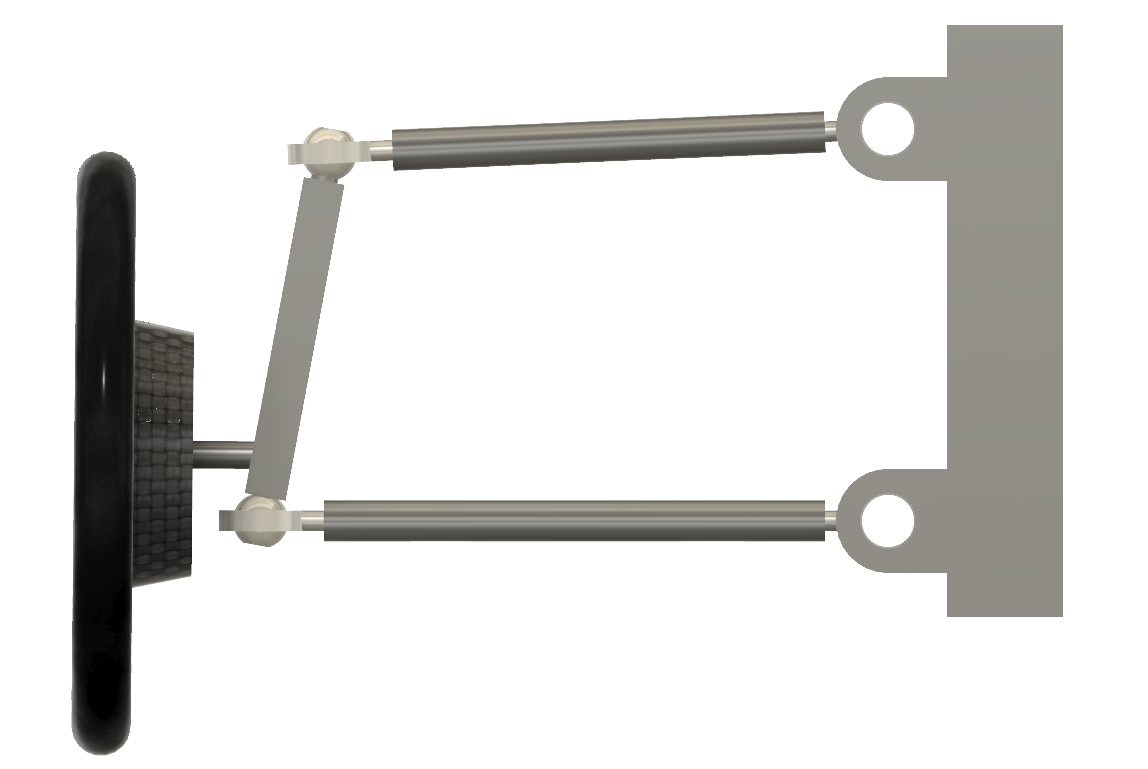 Harder to Turn
Increase wear on tire
Positive
Cause center seeking
Positive
Scrub Radius
©Solar Car Challenge Foundation
24
[Speaker Notes: How much force/wear for turning
Coffee cup experiment – turn cup by turning on a point vs. turning using the handle
Minimize the scrub radius to lessen energy]
Caster (Side view)
Vertical
Creates straight line stability
Positive Caster
Steering wheel feedback
Makes car harder to turn
Causes wheels to self center
Negative Caster
Unstable
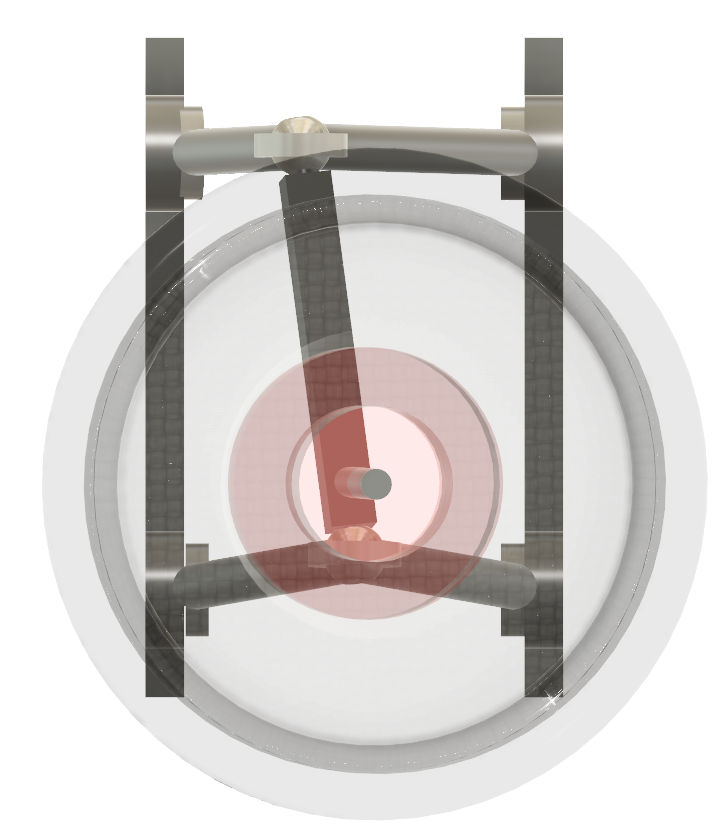 θ
Front
Positive
© Solar Car Challenge Foundation
25
Specialty Workshop 2024                       Building the Vehicle Frame
[Speaker Notes: No correct answer; need to set it up for the driver]
Toe Geometry (Top View)
Center Line
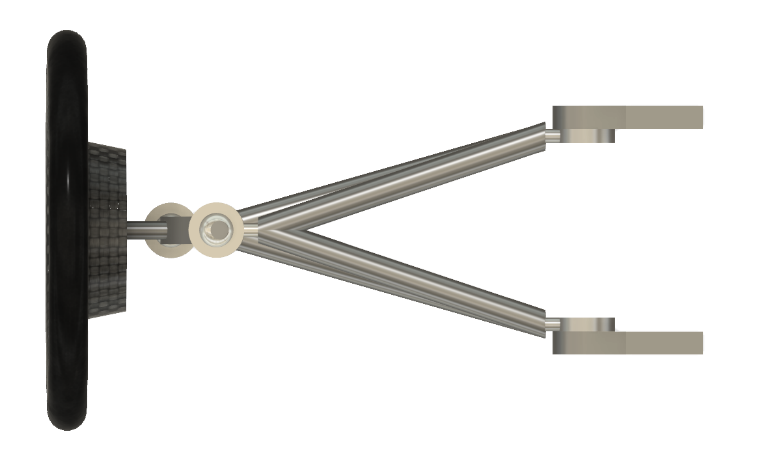 Center Line
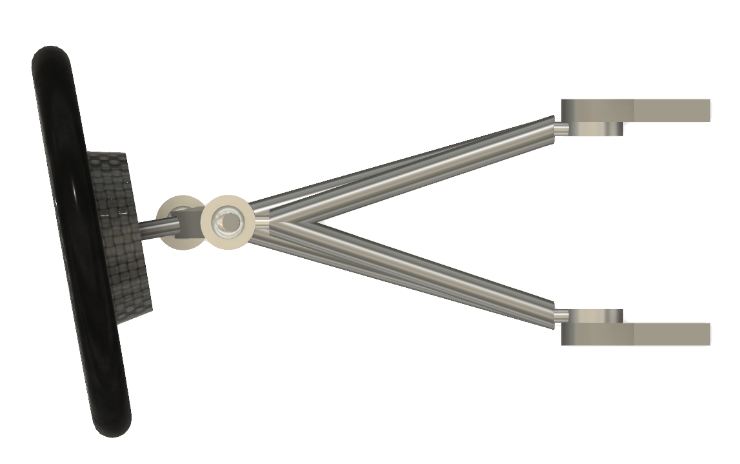 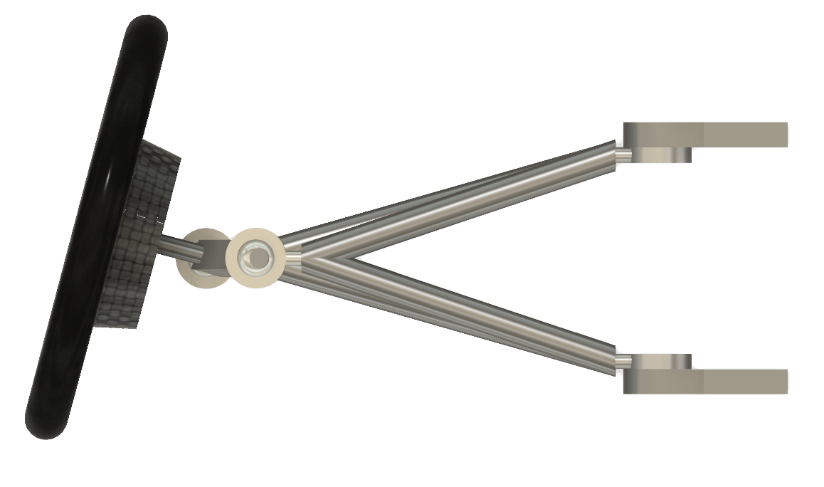 Front
Neutral
In
Improves straight line stability
Out
Improves Steering Response
Can make steering “jerky”
Center Line
© Solar Car Challenge Foundation
26
Specialty Workshop 2024                       Building the Vehicle Frame
[Speaker Notes: Toe
Affects Tire Wear: want to run straight down the road – if in/out, will drag
Solar cars – affected by use of thin tires (Bridgestone Ecopia)]
Measuring Toe
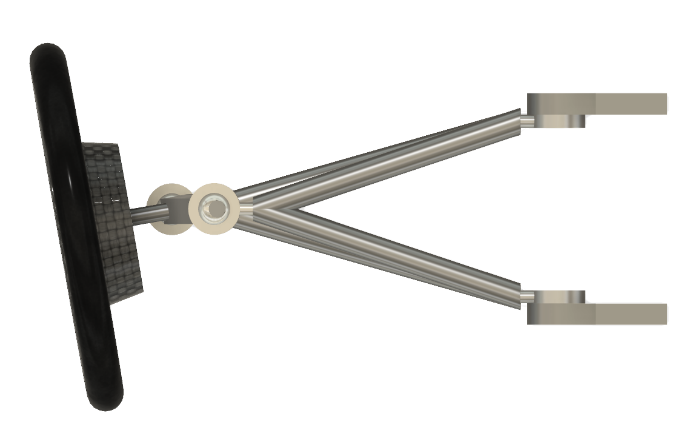 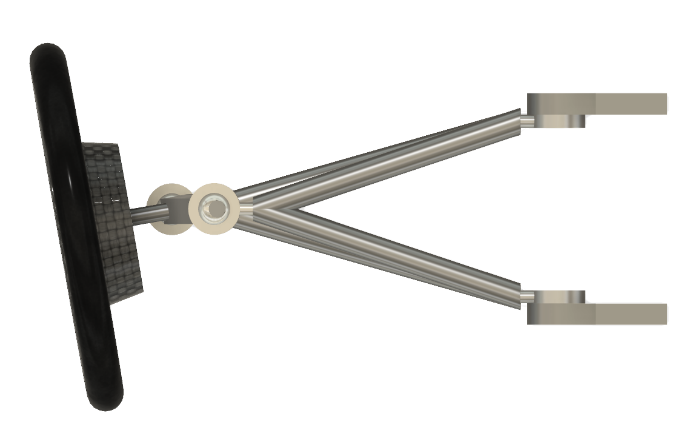 Front
Dist A
A2
A1
Dist B
C
B1
B2
© Solar Car Challenge Foundation
27
Specialty Workshop 2024                       Building the Vehicle Frame
[Speaker Notes: How to do proper alignment
Measure at the same spot each time]
Suspension/Steering Considerations
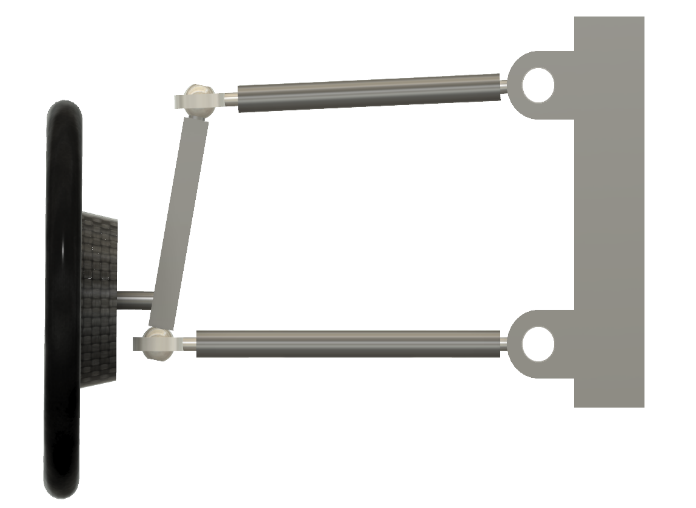 Steering Axis
Line between two pivot points of the wheel
© Solar Car Challenge Foundation
28
Specialty Workshop 2024                       Building the Vehicle Frame
Ackerman Steering
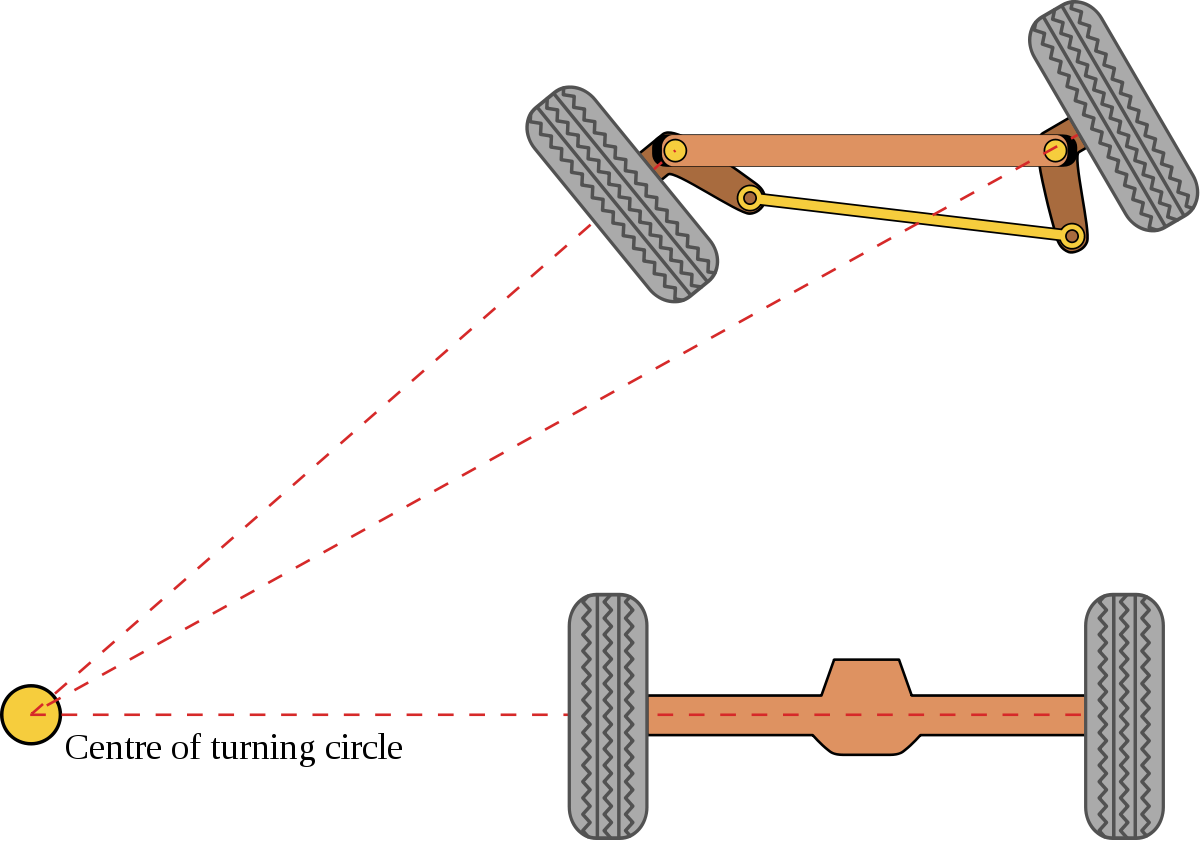 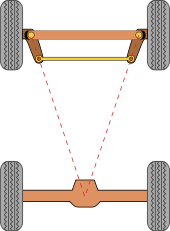 © Solar Car Challenge Foundation
29
Specialty Workshop 2024                       Building the Vehicle Frame
Getting your car rolling
Building the Vehicle Frame
Materials 
Safety Cell, Roll bar and Crush Zones
Suspension and Steering
Wheels and Brakes
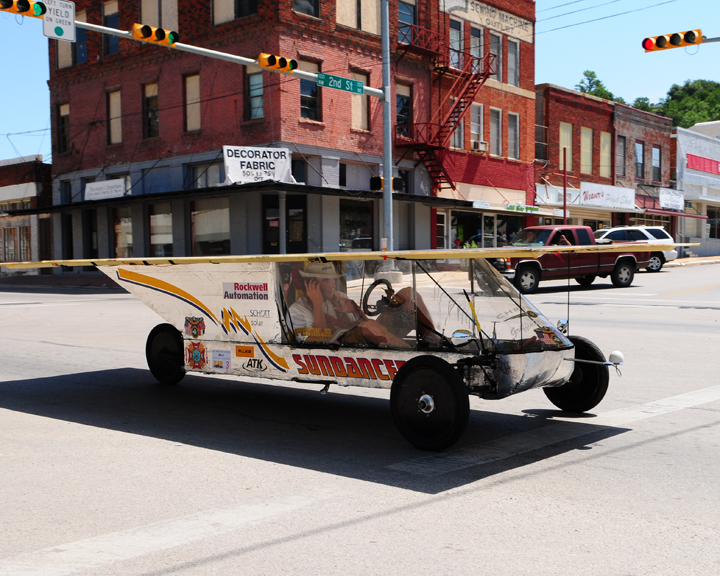 © Solar Car Challenge Foundation
30
Specialty Workshop 2024                       Building the Vehicle Frame
Wheels
One of the most difficult parts to source
Choices need to be made very early in the design process	
Three wheel designs:
Lighter
Easier to align
Less expensive
Not as safe
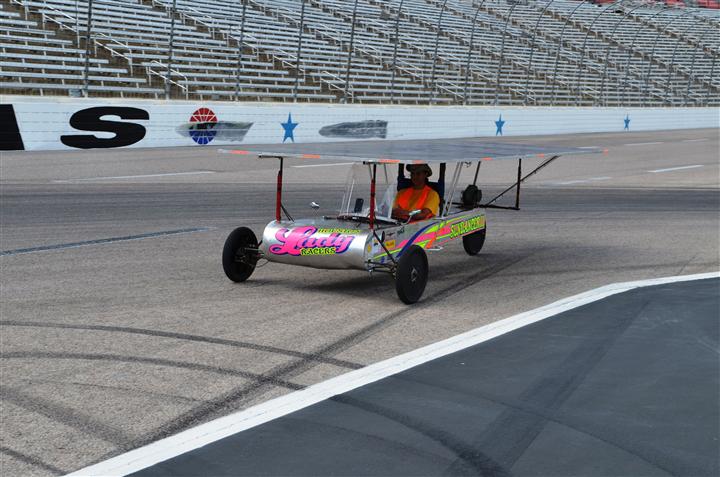 © Solar Car Challenge Foundation
31
Specialty Workshop 2024                       Building the Vehicle Frame
Wheels
Four wheel designs
More parts means higher cost
Harder to get alignment correct
Weight distribution less critical
Much safer in the event of a flat
Can “straddle” dead animals on the road

Required for Cruiser Division
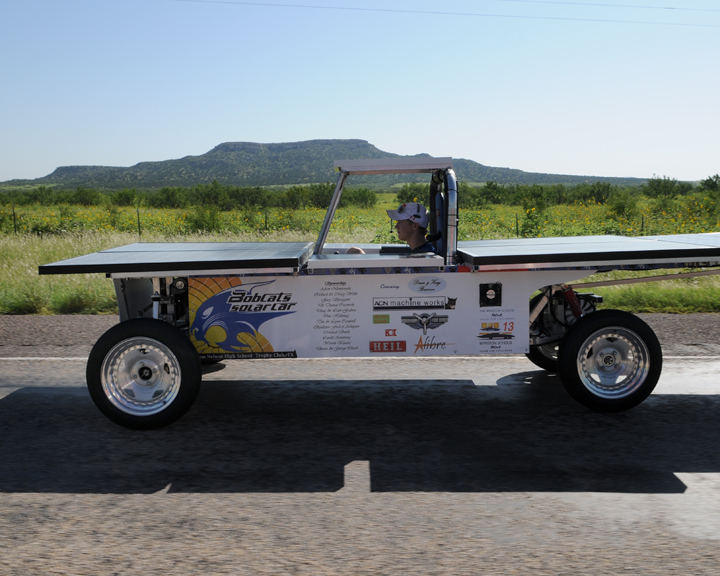 © Solar Car Challenge Foundation
32
Specialty Workshop 2024                       Building the Vehicle Frame
Wheels
Wheel choices (must be able to handle the weight of the car and lateral forces from turning)
NGM wheels and tires
Motorcycle
Junior Dragster
Bicycle
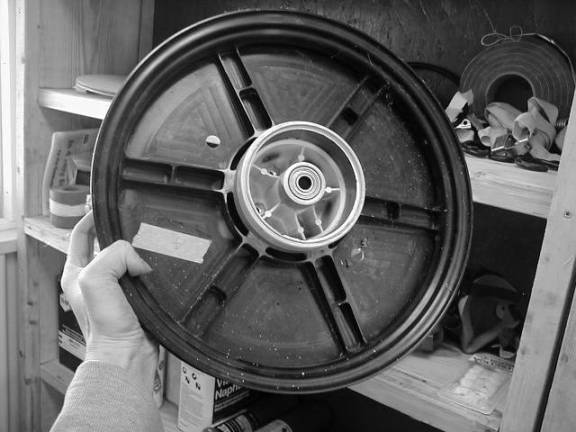 © Solar Car Challenge Foundation
33
Specialty Workshop 2024                       Building the Vehicle Frame
Wheels
Jr Dragster
Jr Dragster
Motorcycle
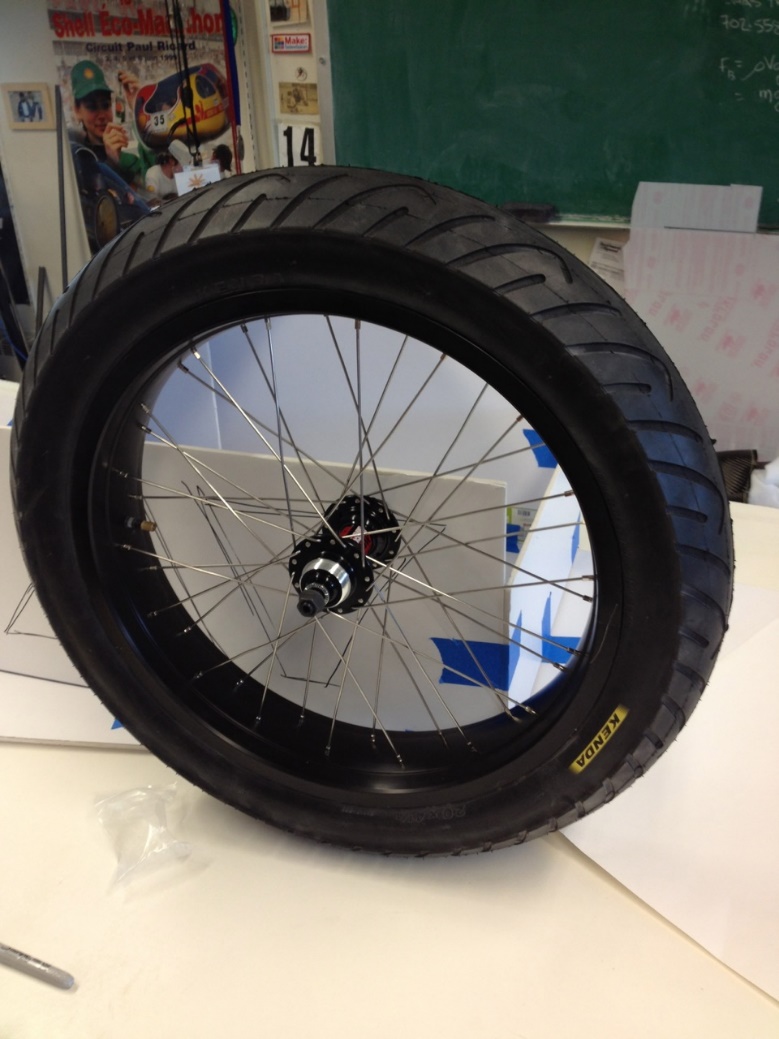 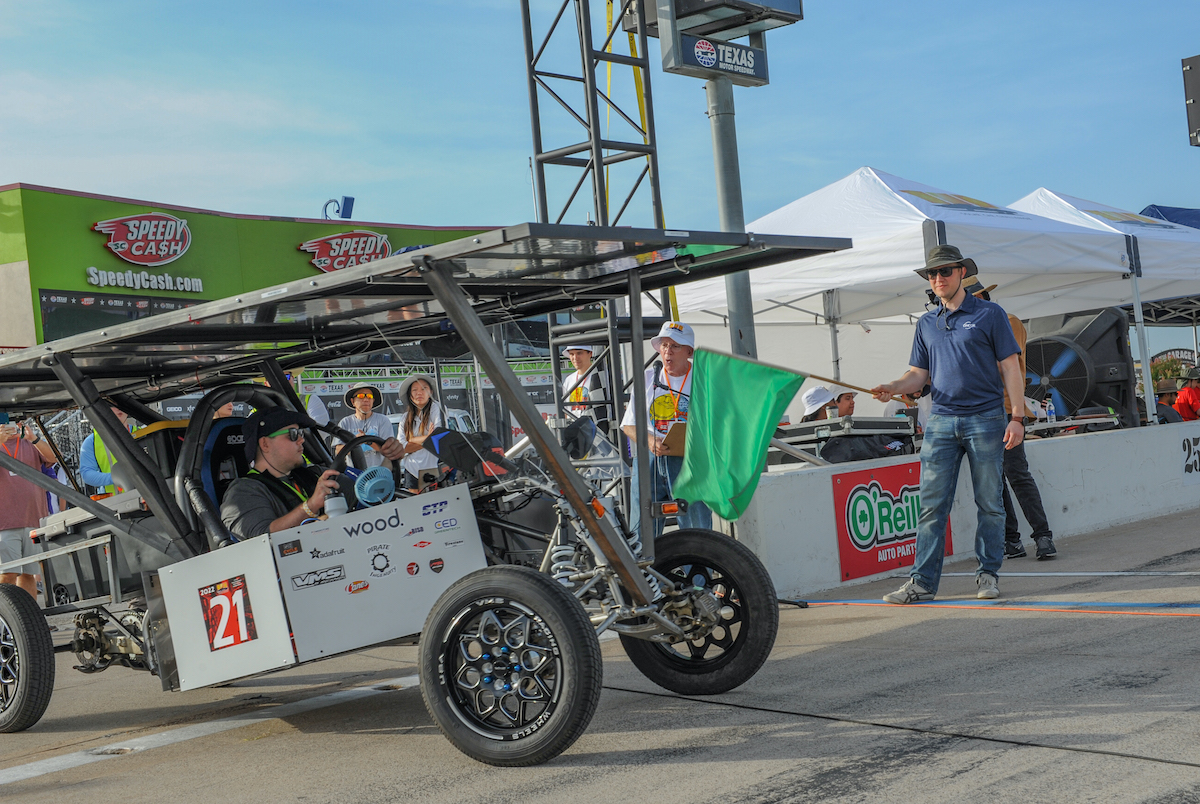 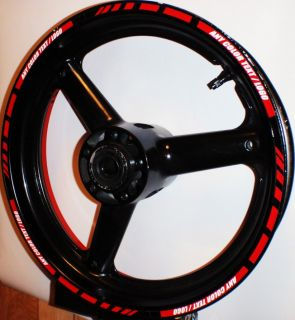 © Solar Car Challenge Foundation
34
Specialty Workshop 2024                       Building the Vehicle Frame
Wheel Considerations
Weight
High Polar Inertia designs have potential for increased energy consumption
Extreme example is a flywheel  
Affected by acceleration
Solid vs. Spokes
Solid = better aerodynamics, may weigh more
Spokes = worse aerodynamics, less load capacity
Can be improved by wheel fairings
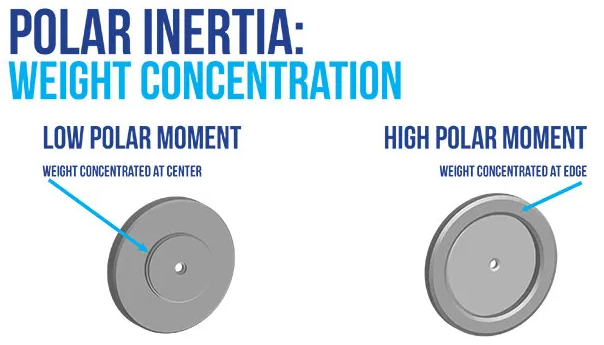 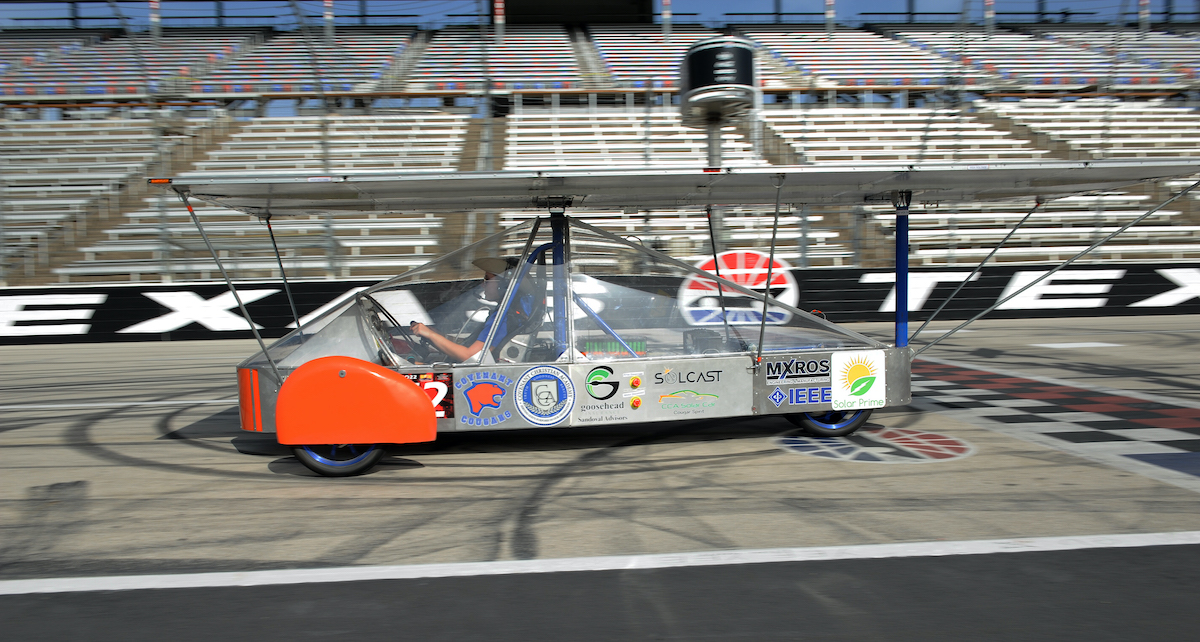 © Solar Car Challenge Foundation
35
Specialty Workshop 2024                       Building the Vehicle Frame
Tire Considerations
Tire Width
Thinner = less rolling resistance
Thicker = supports more weight and more stable on road
Contact patch 
Minimize Contact patch = Minimize Energy loss (less rolling resistance)
Tire deforms where it contacts the road
Side
Patch
Side
Patch
Ideal
Real
© Solar Car Challenge Foundation
36
Specialty Workshop 2024                       Building the Vehicle Frame
Brakes
Solar car must have two, independent, braking systems that allow the driver to stop the vehicle safely and quickly.
Most cars use hydraulic disk brakes
MCP single caliper brakes are easy to install and relatively inexpensive.
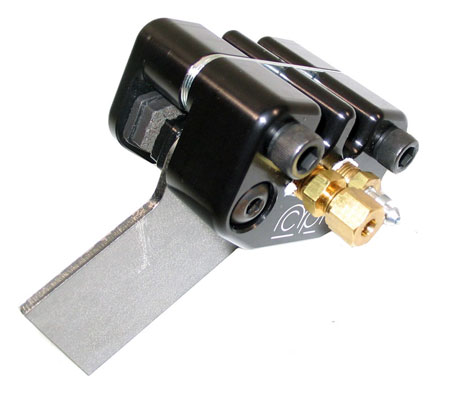 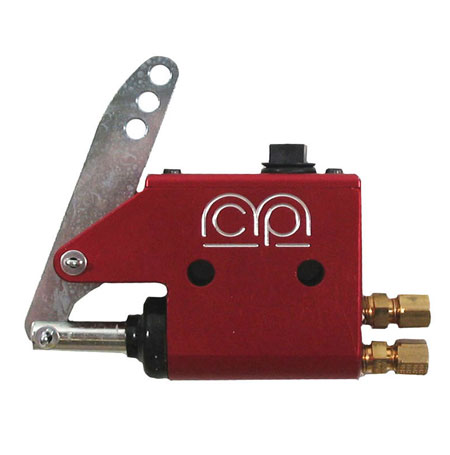 © Solar Car Challenge Foundation
37
Specialty Workshop 2024                       Building the Vehicle Frame
Brake Pedals
X
Brake pedals must also be independent
Pedals, master cylinder, etc. separate for each system
Can no longer “link” pedals together
Must be operated by foot (no hand brakes)
Automotive style pedals must be used
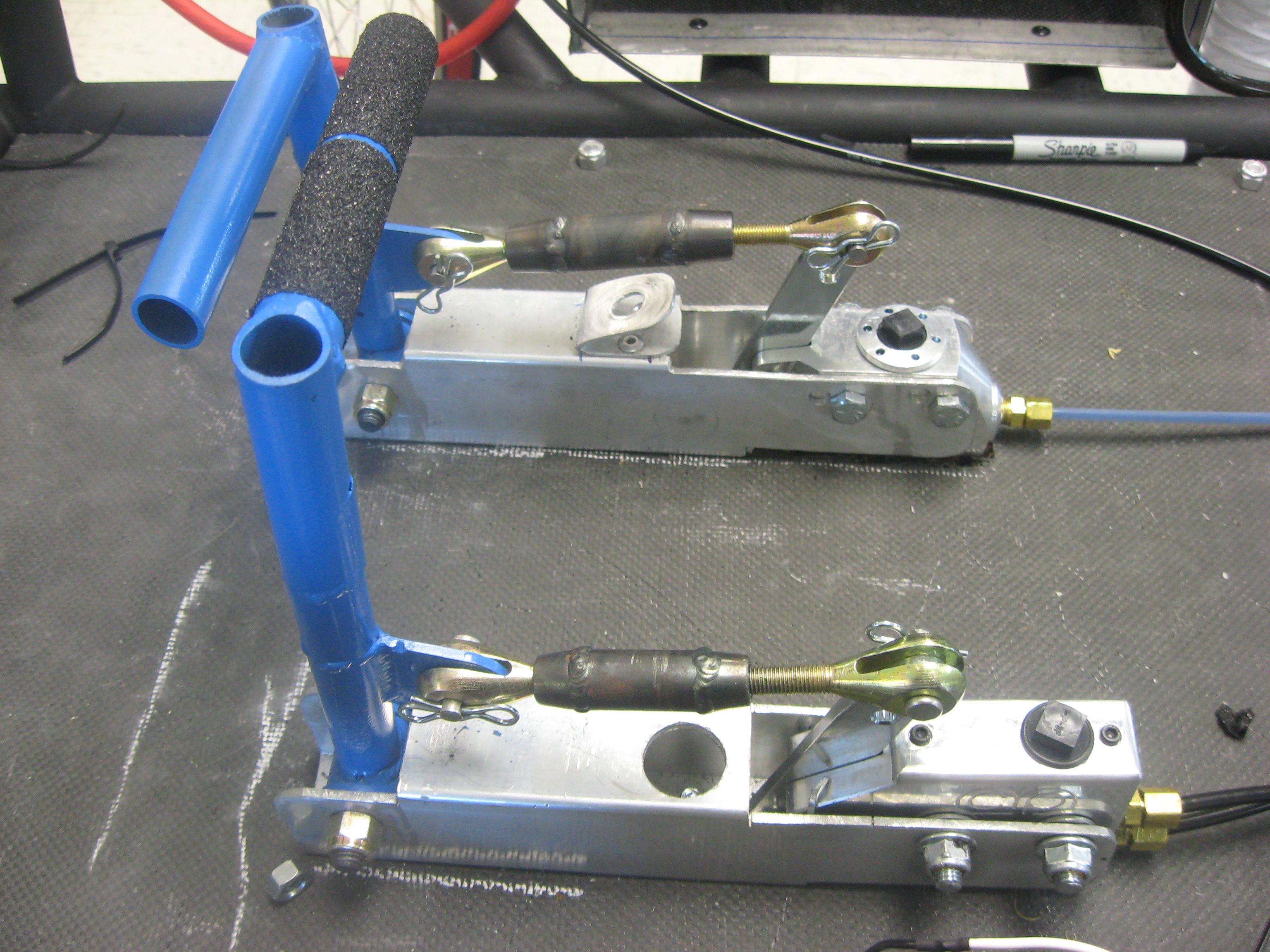 © Solar Car Challenge Foundation
38
Specialty Workshop 2024                       Building the Vehicle Frame
Brake Testing
Brakes are tested both statically and dynamically at the event.
Static = Test strength of brakes at rest
Dynamic = Test how fast brakes can stop car

Many vehicles have brake problems. Brakes must be tested before you arrive at the event!
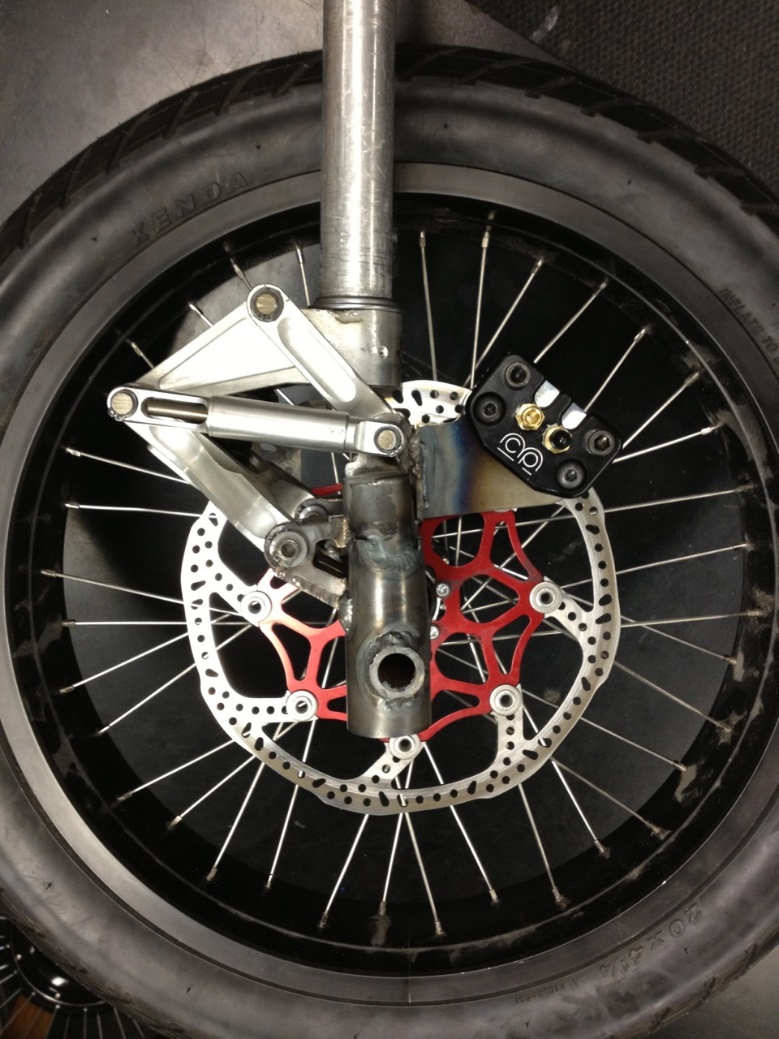 © Solar Car Challenge Foundation
39
Specialty Workshop 2024                       Building the Vehicle Frame
Building the Vehicle Frame
Chris Jones, Chief Race Judge
40